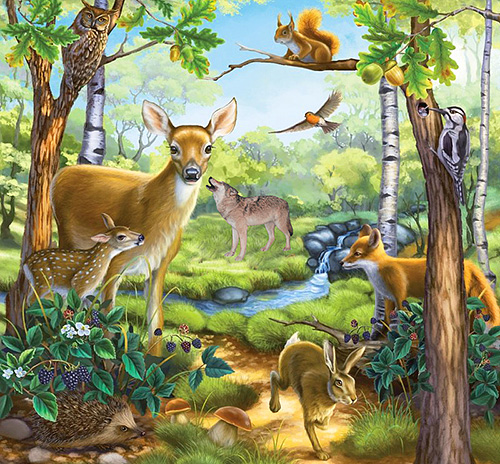 Мдоу «Детский сад №68»«Кто такие дикие животные»»
\
Выполнила :воспитатель Пискайкина Л.В.
Здравствуй лес, чудесный лес Полный сказок и чудес. Ты о чем шумишь листвою Темной ночью грозовою. Кто в глуши твоей таится, Что за зверь, какая птица? Все открой не утаи, Ты же видишь, мы пришли.
Все в дупле её успехи-ягоды, грибы, орехи!В холод зимний, летнем зное так мелькает в пышной хвое!Что за рыжая там "стрелка“? Ну, конечно, это ...
Лапу кто зимой сосет? А еще он любит мед, Может громко зареветь. А зовут его…
Хитрая плутовка, рыжая головка. Хвост пушистый – краса! А зовут ее ….
Злой и страшный серый зверь, Водится в лесу теперь,Всех зайчат перепугал, Также белок разогнал,Но он бедный и голодный, Хоть и страшный и проворный.
Комочек пуха, Длинное ухо. Прыгает ловко, Любит морковку.
У лисы в лесу глухом, Есть нора – надежный дом.
Не страшны зимой метели Белочке, в дупле, на ели.
Спит в берлоге косолапый, До весны сосет он лапу.
Ну, а где - же зайца дом? Живет зайчишка под кустом.
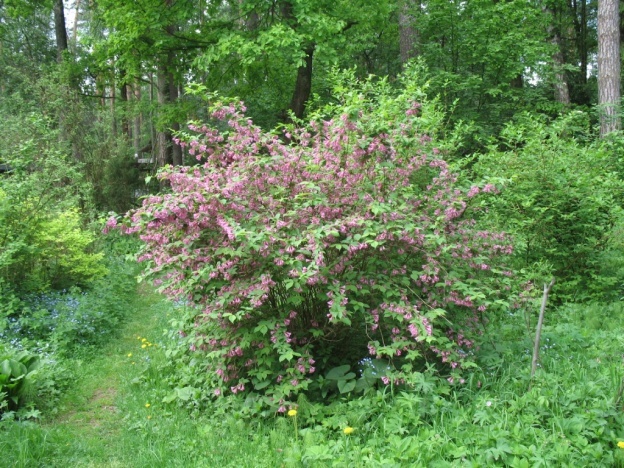 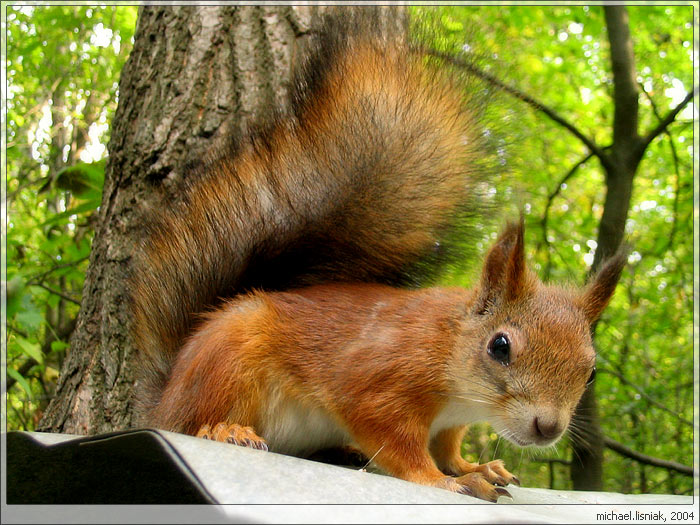 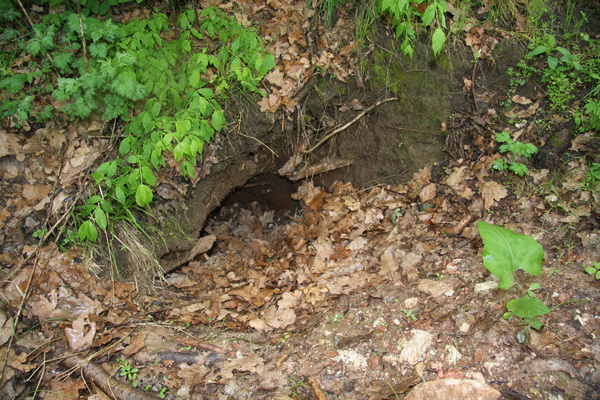 Д/и «Помоги животным найти свой домик»
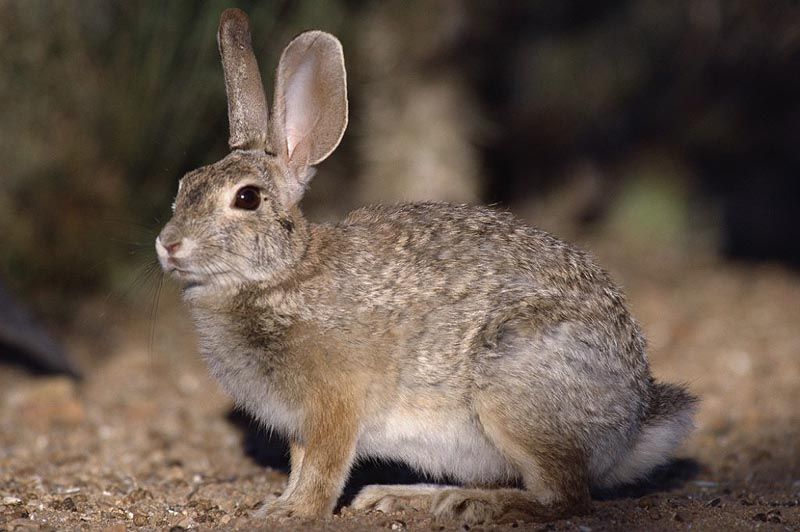 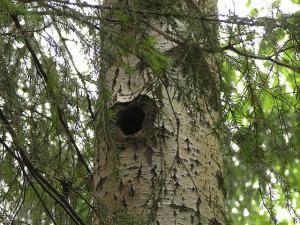 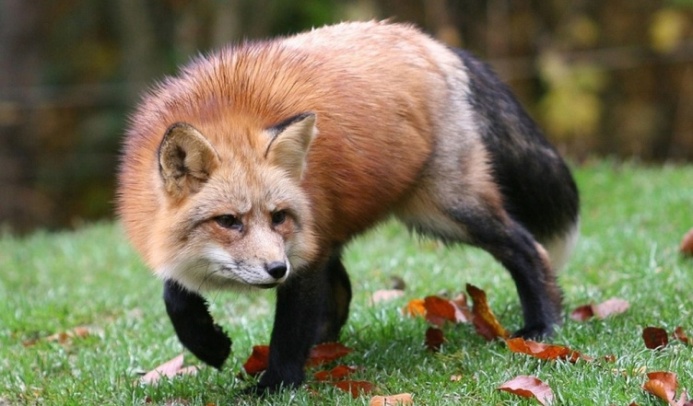 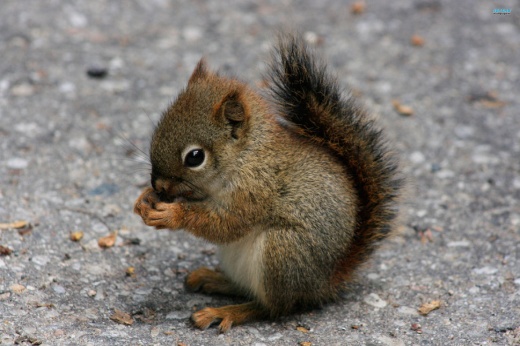 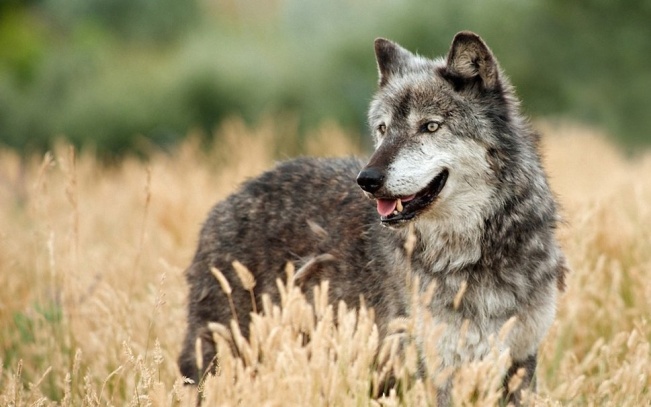 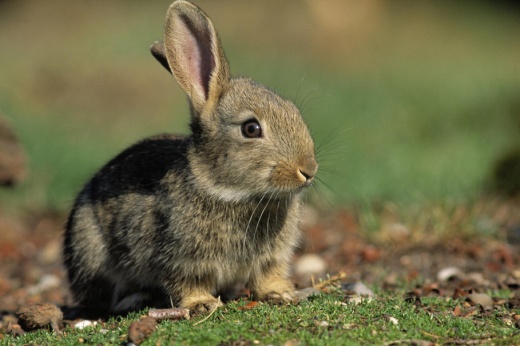 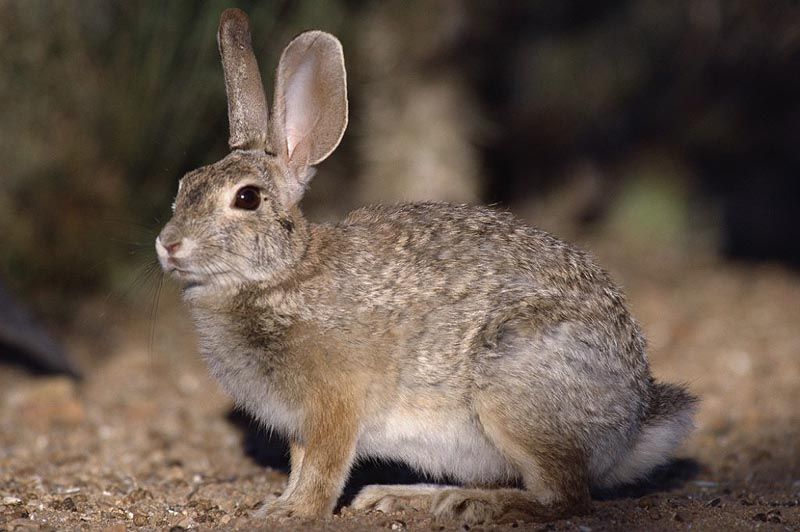 Д/и «Поможем малышам найти свою маму».
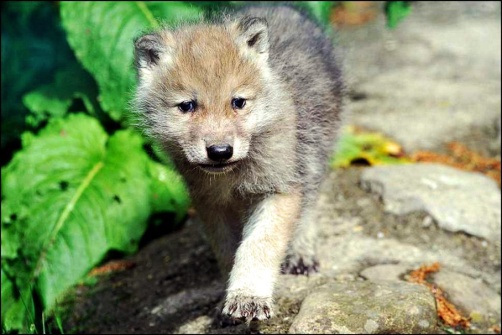 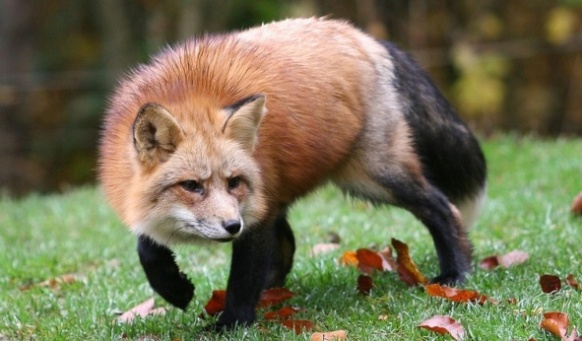 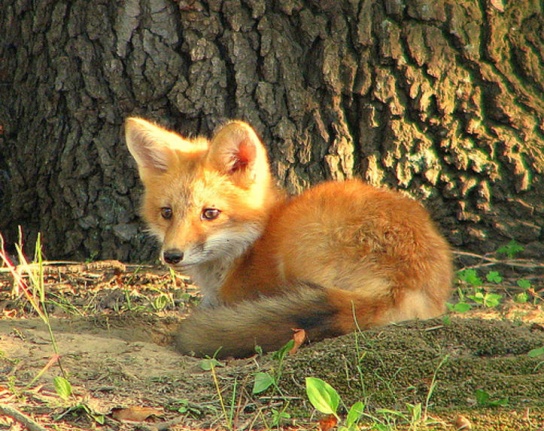 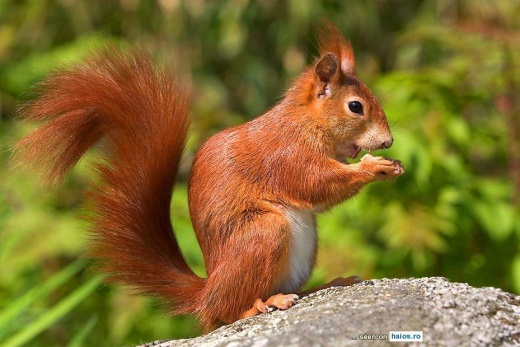